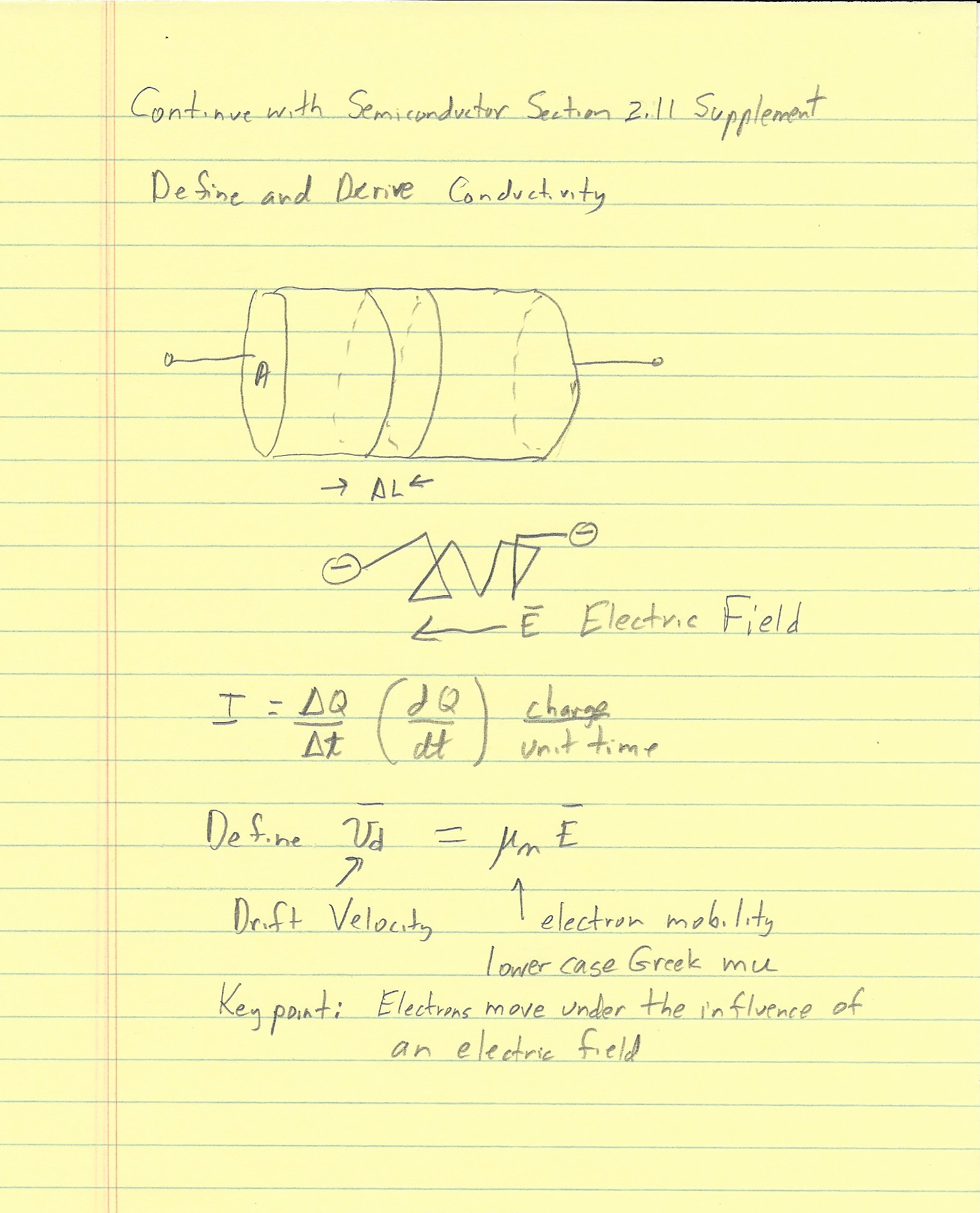 20 September 2021
Conductivity and Resistor Design
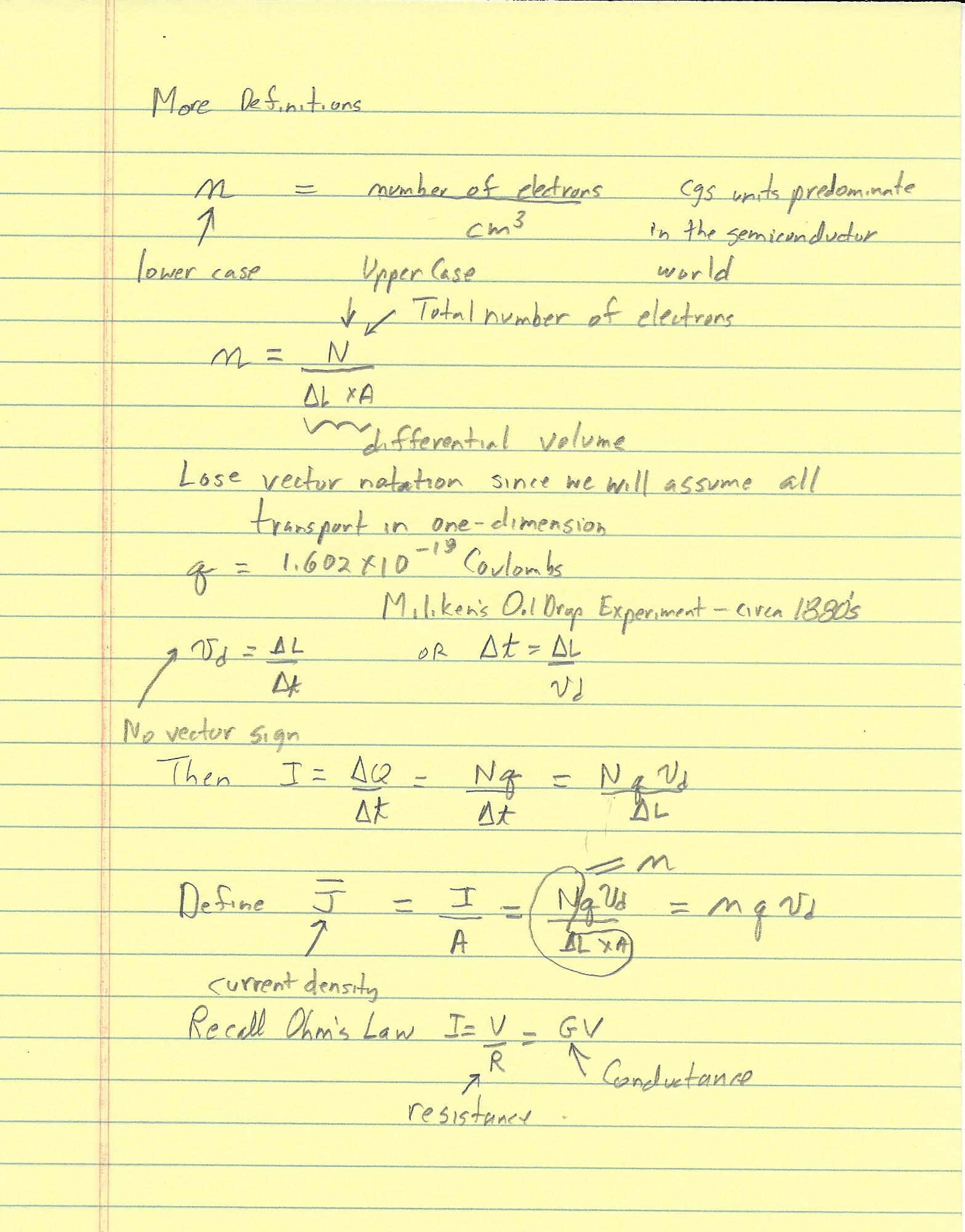 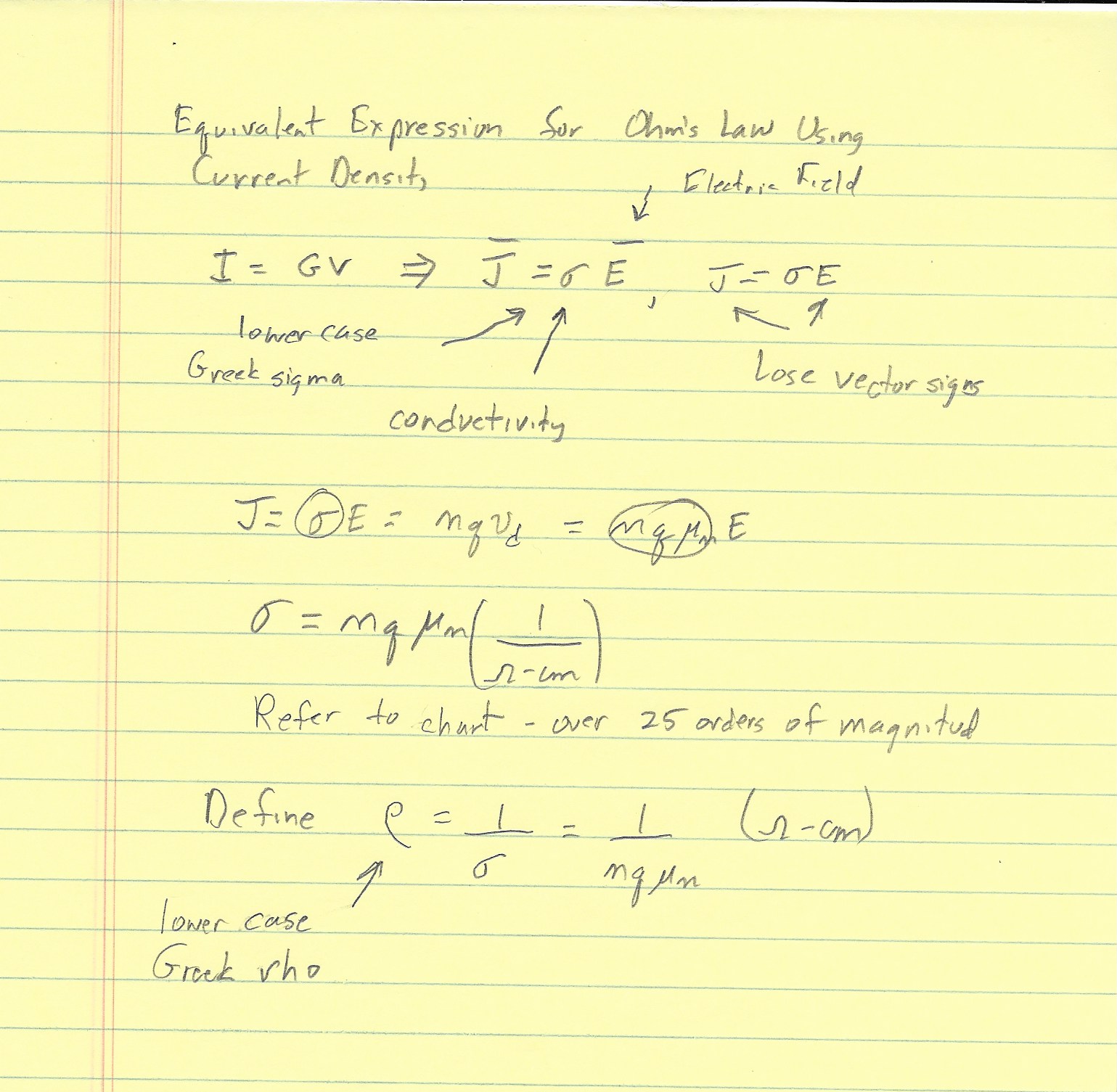 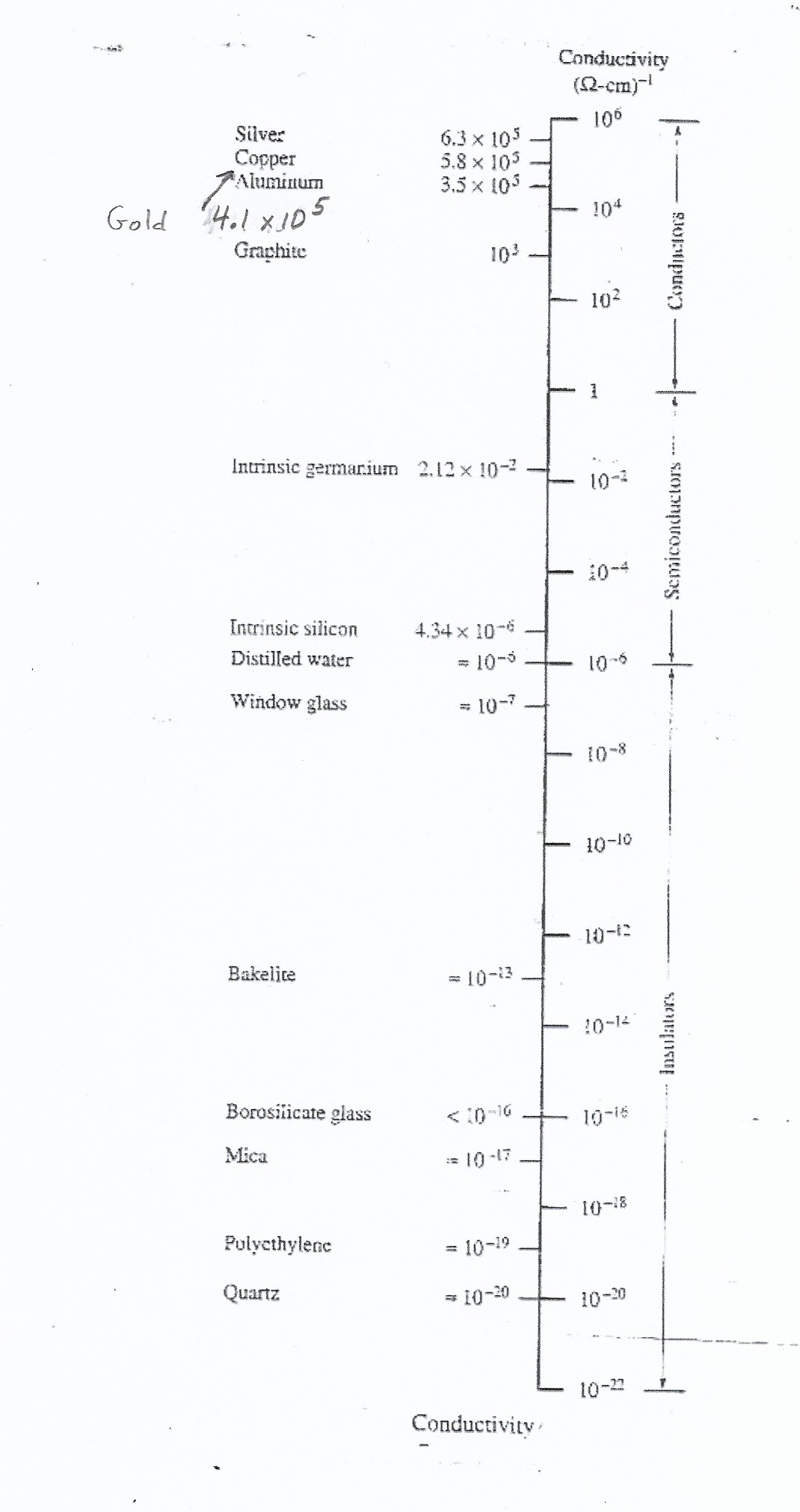 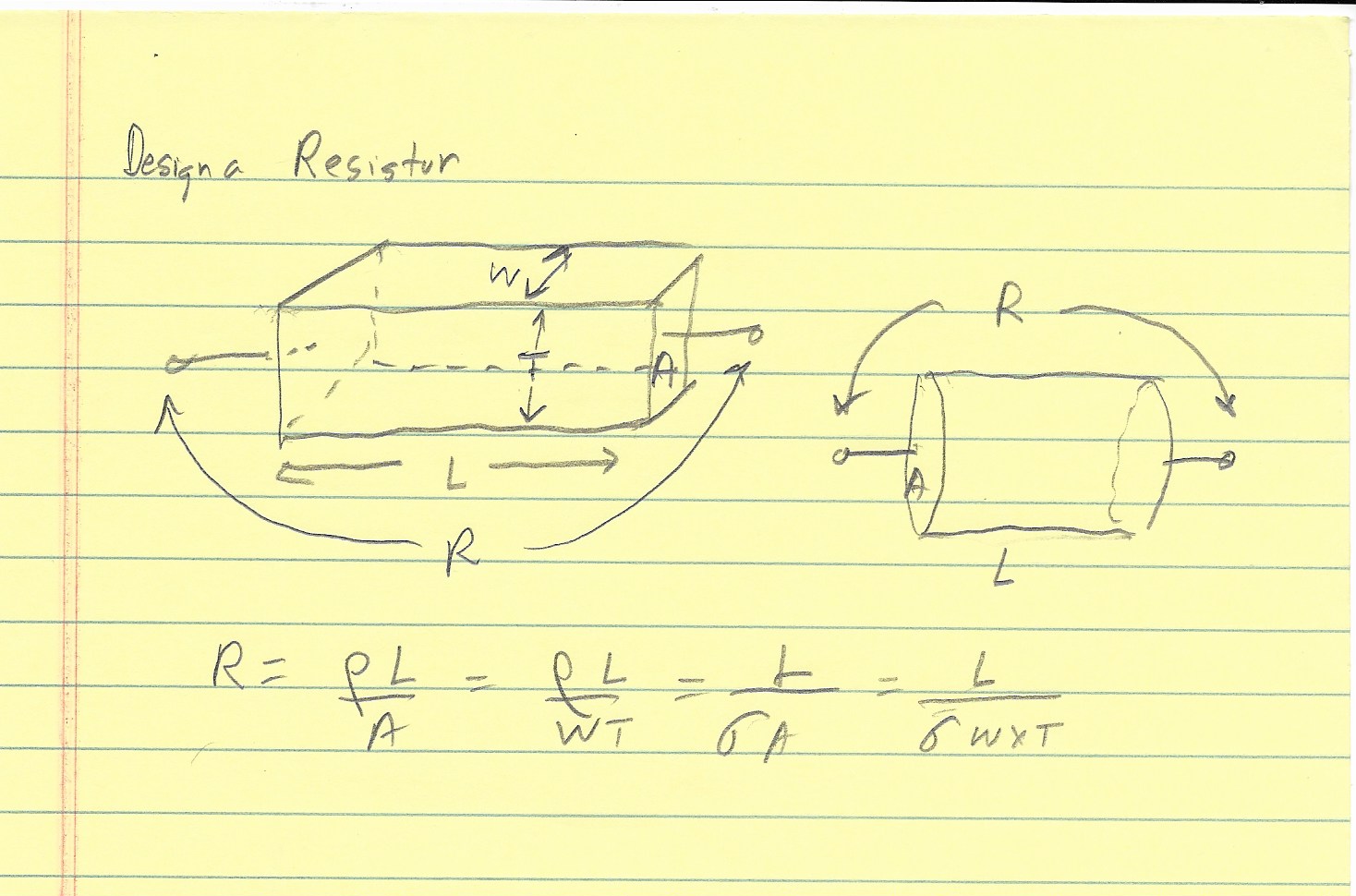